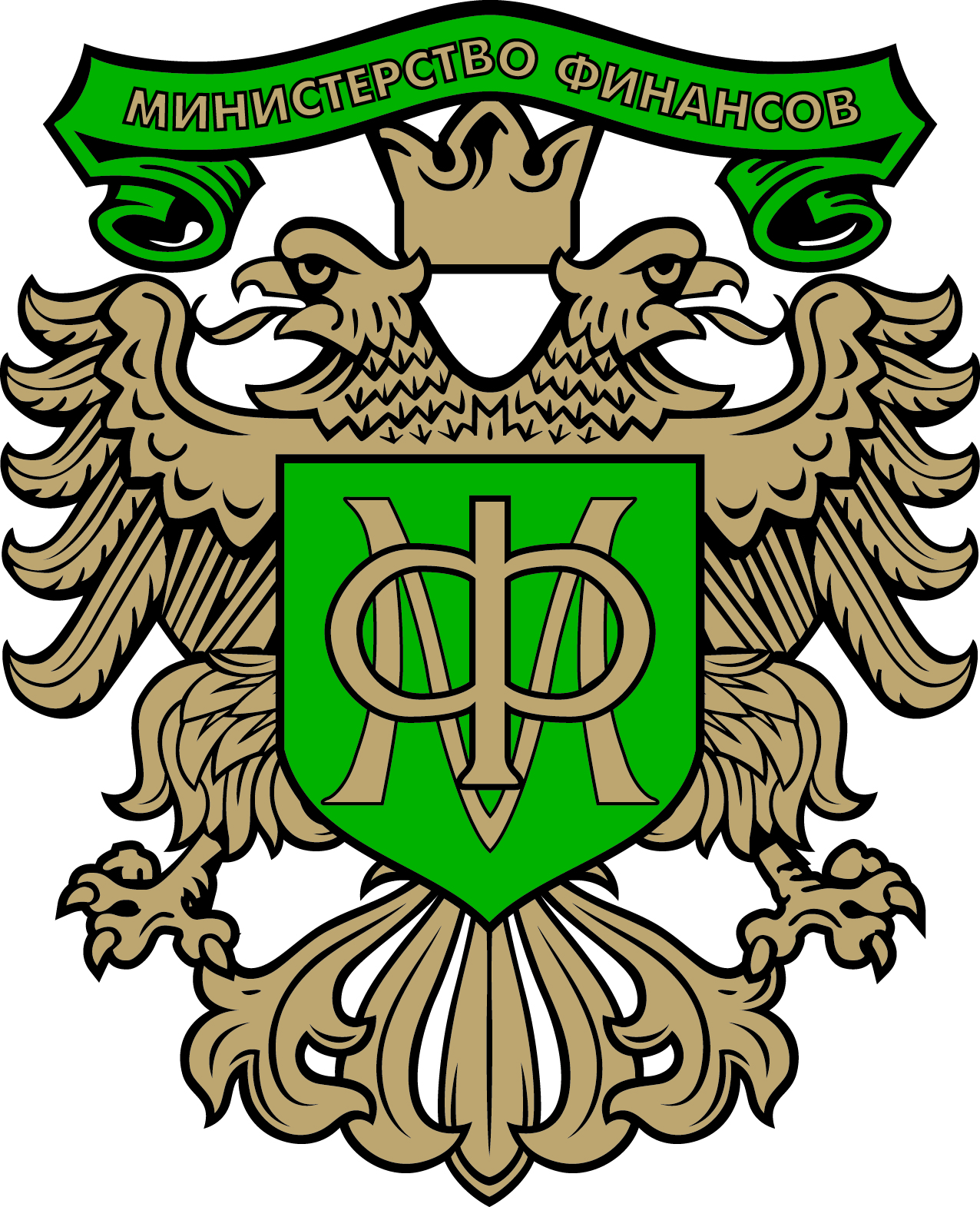 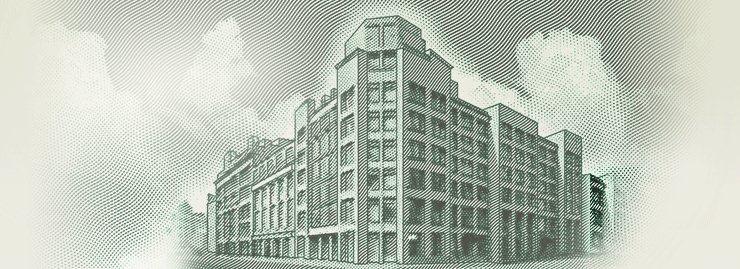 Новации в организации и осуществлении внутреннего контроля и аудита в органах исполнительной власти
Внутренний / ведомственный контроль
3
Сфера применения ВФК и ВФА
СОСТОЯНИЕ ДО 199-ФЗ
4
4
Схема осуществления внутреннего финансового контроля
5
5
Проведение аудиторских проверок. Методы. Рабочая документация.
Рабочая документация
Документы, отражающие результаты подготовки аудиторской проверки, включая программу
Методы аудита
Сведения о характере, сроках, объеме и выводах
инспектирование
Сведения о выполнении ВФК в отношении проверяемых операций
наблюдение
запрос
Перечень изученных договоров, соглашений, первичной документации и т.д.
Достаточные надлежащие надежные доказательства
подтверждение
Письменные заявления и объяснения
Копии обращения в органы ГФК, экспертам
пересчет
Копии финансово-хозяйственных документов
аналитические процедуры
Акт аудиторской проверки
Промежуточные отчеты
6
Темы аудиторских проверок в МФ РФ
Осуществление внутреннего финансового аудита  в отношении внутренних бюджетных процедур составления и исполнения федерального бюджета по главе 092, ведения бюджетного учета и составления бюджетной отчетности
7
7
Новеллы ППРФ №193
(комплексные изменения в ППРФ № 193 утверждены 24.03.2018)
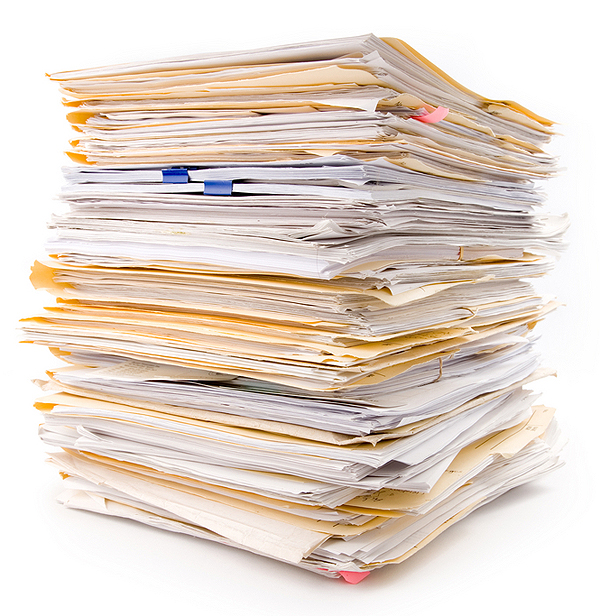 Корректировка с целью уточнения и детализации взаимосвязи ВФК и ВФА с системой оценки качества финансового менеджмента
В части дефиниций и общих положений
Усиление и конкретизация риск-ориентированного подхода к организации и осуществлению ВФК и ВФА;
Уточнение подходов к формированию карт ВФК;
В части общих подходов и правил
Расширение практики применения автоматизированных систем;
Детализация методической роли Минфина России;
Конкретизация распределения ответственности субъектов и объектов  ВФК и ВФА
В части процедурных вопросов
Уточнение отдельных формулировок, не меняющих общей сущности вопросов.
Технические редакционные правки
8
Новеллы ППРФ №193. Структура бюджетных рисков
Риски ненадлежащего планирования бюджета 
ВНЕШНИЕ
	Длительность процедур межведомственного согласования;
	. . .
ВНУТРЕННИЕ 
	Риск некорректного выполнения операции № 1
                 (риск нарушения нормы НПА или риск выполнения неэффективного действия)
	Риск некорректного выполнения операции № 2
	. . .
2.   Риски ненадлежащего исполнения бюджета 
ВНЕШНИЕ
	Секвестр бюджета
	. . .
ВНУТРЕННИЕ
	Риск некорректного выполнения операции № 1
	. . .
3.   Риски искажения бюджетной отчетности 
ВНЕШНИЕ
	Ошибки в работе «Электронного бюджета»
ВНУТРЕННИЕ  
	Риск некорректного выполнения операции № 1
	. . .
9
Причины бюджетных рисков
Закон № 199-ФЗ
«О внесении изменений в Бюджетный кодекс Российской Федерации в части совершенствования государственного (муниципального) финансового контроля, внутреннего финансового контроля и внутреннего финансового аудита»
Принят 26.07.2019
Реорганизация ВФК
статья 160.2-1
ВФК направлен на соблюдение внутренних стандартов и процедур составления и исполнения бюджета, составления бюджетной отчетности и ведения бюджетного учета, а также на подготовку и организацию мер по повышению экономности и результативностииспользования бюджетных средств
БЫЛО:
СТАЛО:
Ввести определение ВФК;
Распространить полномочия по осуществлению ВФК помимо ГАБСов, АБСов на ПБСов;
Исключить ВФК в качестве самостоятельного бюджетного полномочия;
Возложить на подразделение ВФА подготовку предложений по организации внутреннего финансового контроля;
1. Излишняя формализация процедур ВФК
2. ВФК является процессом, частью каждого бюджетного полномочия, т.е. ВФК как контрольный механизм осуществляется всегда в ходе формирования любого юридически значимого документа и (или) совершения операций и действий, направленных на выполнение бюджетного полномочия 
(поэтому ВФК не должен быть отдельным бюджетным полномочием)
ПРИЧИНЫ:
Цели ВФА
12
ВФА осуществляется в целях: 
1.  оценки надежности ВФК и подготовки рекомендаций по повышению его эффективности; 
2.  подтверждения достоверности бюджетной отчетности и соответствия порядка ведения бюджетного учета …; 
3. подготовки предложений по повышению экономности и результативности использования бюджетных средств
БЫЛО:
СТАЛО:
Уточнение целей ВФА:
оценка надежности внутреннего процесса ГАБС, АБС, РБС, направленного на соблюдение установленных правовыми актами, регулирующими бюджетные правоотношения, требований к исполнению своих бюджетных полномочий (далее – ВФК), и подготовки предложений по организации внутреннего финансового контроля;
подтверждение достоверности бюджетной отчетности и соответствия порядка ведения бюджетного учета единой методологии бюджетного учета, составления, представления и утверждения бюджетной отчетности, установленной Министерством финансов Российской Федерации, а также ведомственным (внутренним) актам, принятым в соответствии с пунктом 5 статьи 264.1 настоящего Кодекса; 
повышение качества финансового менеджмента.
ПРИЧИНЫ:
1.  Вводится определение ВФК без его «выделения» в отдельное бюджетное полномочие  => аудитор должен управлять ВФК;
2. Необходимость увязки результатов мониторинга качества финменеджмента с деятельностью подразделений ВФА по предоставлению информации о результатах исполнения бюджетных полномочий и предложений по повышению качества выполнения бюджетных процедур;
Правовое регулирование ВФА
13
ВФК и ВФА осуществляются в соответствии с порядком, установленным соответственно Правительством РФ, высшим исполнительным органом государственной власти субъекта РФ, местной администрацией
БЫЛО:
ВФК – методическое обеспечение со стороны Минфина России;
ВФА – единые для всех участников бюджетного процесса стандарты ВФА (приказы Минфина России) + их локальные акты, необходимые для осуществления ВФА
СТАЛО:
1.     Неэффективность децентрализованного регулирования ВФА
ВФК не может являться самостоятельным бюджетным полномочием =>  нормативное регулирование организации и осуществления ВФК не требуется;
      ВФК является процессом, частью каждого бюджетного полномочия, т.е. ВФК как контрольный механизм осуществляется всегда в ходе формирования любого юридически значимого документа и (или) совершения операций и действий, направленных на выполнение бюджетного полномочия
ПРИЧИНЫ:
14
Передача полномочий по ВФА
ВФК и ВФА осуществляются в соответствии с порядком, установленным соответственно Правительством РФ, высшим исполнительным органом государственной власти субъекта РФ, местной администрацией
БЫЛО:
Установить в стандартах ВФА возможность передачи полномочий по ВФА «внутри» ГАБСа  (от АБСа к ГАБСу и (или) от АБСа к АБСу, находящемуся в ведении того же ГАБСа), а также возможность неосуществления полномочий по ВФА при выполнении условий
СТАЛО:
Передача полномочий по осуществлению ВФА необходима для ГАБСов, АБСов, имеющих организационно-штатные (наличие конфликта интересов и отсутствие возможности фактического обеспечения функциональной независимости подразделений аудита) и финансовые ограничения (невозможность привлечения квалифицированных внутренних аудиторов).
ПРИЧИНЫ:
Анализ ВФК и ВФА
статья 157
БЫЛО:
ФК, органы внутреннего Г(М)ФК проводят анализ осуществления внутреннего финансового контроля и внутреннего финансового аудита соответствующих ГАБС
СТАЛО:
ФК проводит анализ осуществления внутреннего финансового аудита
ГАБС любого публично-правового образования
ПРИЧИНЫ:
1. ВФК в качестве самостоятельного бюджетного полномочия исключается;
2. Анализ осуществления ВФК и его организация возлагаются на подразделения ВФА;
3. Передача в ФК полномочий по проведению указанного анализа на всех уровнях бюджетной системы позволит: 
а) унифицировать результаты анализа, 
б) обеспечить единый механизм «обратной связи» Минфина России и ГАБС в целях правового обеспечения ВФА и формирования единых подходов к осуществлению ВФА, 
в) исключить дублирование полномочий СП РФ и КСО СРФ (МО) по анализу ВФА
Мониторинг качества финансового менеджмента
1.  Полномочия по проведению мониторинга качества финменеджмента не установлены;
2. Мониторинг качества финменеджмента проводится Минфином России, финорганами субъектов РФ и отдельных муниципальных образований в инициативном порядке.
БЫЛО:
1.    Увязать ВФК и ВФА с необходимостью достижения целевых значений показателей качества финменеджмента;
2. Определить направления, в отношении которых проводится мониторинг качества финменеджмента (шире, чем исполнение только бюджетных полномочий, а именно мониторинг исполнения бюджетных полномочий, управления активами, осуществления закупок товаров, работ и услуг); 
3.     Определить субъекты и объекты мониторинга качества финменеджмента;
4. Определить требования к Порядкам проведения мониторинга качества финменеджмента;
5.  Установить возможность передачи полномочий от ГАБСа к финоргану в части проведения мониторинга качества финменеджмента.
СТАЛО:
Необходимость закрепления полномочий по организации и проведению мониторинга качества финансового менеджмента, а также установление общих требований к порядкам проведения мониторинга качества финансового менеджмента, в том числе для целей осуществления ВФК и ВФА.
ПРИЧИНЫ:
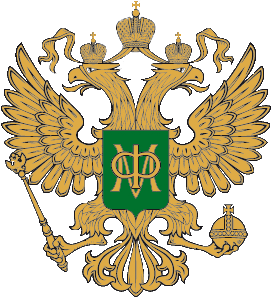 17
Приказ Минфина России № 264н от 29.12.2017
Приказ Минфина России
 № 264н
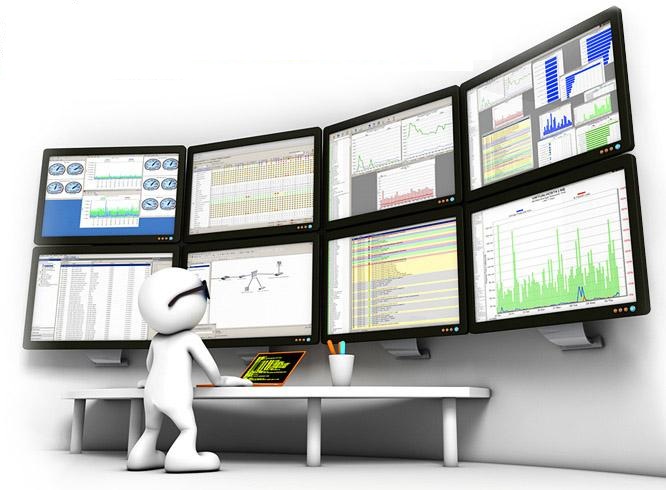 Где посмотреть
Официальный сайт Минфина России https://www.minfin.ru/ru 

Минфин России / Деятельность / Бюджет / Качество финансового менеджмента в государственном секторе / Результаты мониторинга /
ПП № 193
№ 264н
№ 158н
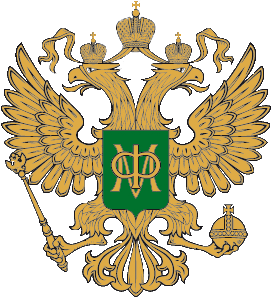 18
Направления расчета показателей качества финансового менеджмента
19
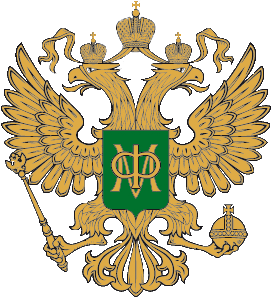 Показатели качества финансового менеджмента
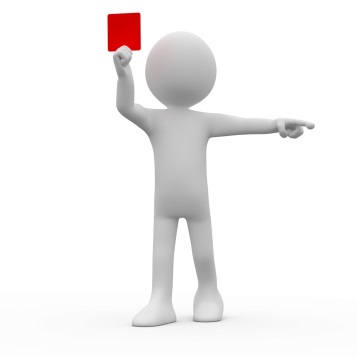 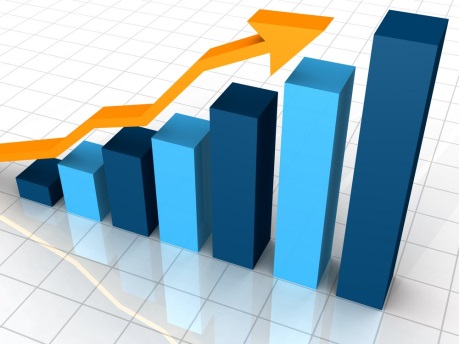 20
Показатели операционной эффективности
21
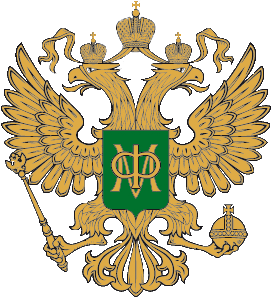 Расчет итоговой оценки качества финансового менеджмента
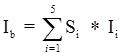 Итоговая оценка рассчитывается по формуле:
В случае отсутствия направления оценки качества финансового менеджмента главного администратора, вес этого направления пропорционально перераспределяется на другие направления
22
ОСУЩЕСТВЛЕНИЕ ВНУТРЕННЕГО ФИНАНСОВГО АУДИТА В  МИНИСТЕРСТВЕ ФИНАНСОВ
Организационная схема
с учетом положений постановления Правительства РФ № 193 и Указа Президента РФ  № 1574
действующая с 01.04.2017 по 01.01.2018
Обеспечение функциональной независимости
Обеспечение организационной независимости
Министр
Министр
Уполномоченное лицо
субъект ВФА
Департамент методологии
Отдел анализа качества финансового менеджмента в МФ и подведомственных государственных учреждениях
(планируемое переименование Отдела внутреннего финансового аудита)
Отдел внутреннего финансового аудита
субъект ВФА
Внутренний финансовый
аудит
Внутренний финансовый
аудит
ДБМ и ФО
ВФК
бюджетная отчетность
эффективность расходов
ВФК
эффективность ФМ
бюджетная отчетность
эффективность расходов
ФКУ
Департаменты Министерства
Департаменты Министерства
объекты ВФА
объекты ВФА
ОСУЩЕСТВЛЕНИЕ ВФА В МИНФИНЕ РОССИИ
Устранение нарушений / недостатков
Определение причин допущенных нарушений, оценка надежности контроля
Предложения по совершенствованию механизмов контроля бюджетной процедуры (операции):
-     автоматизация;
регламентация процедуры
     (операции);
методология
Контроль за исполнением бюджетной процедуры (операции), выявление нарушений
Определение элементов бюджетной процедуры (операции) и (или) требований к ней  с высокими рисками нарушений
Анализ структуры (элементов), требований к осуществлению бюджетной процедуры (операции) и ее контролю
Реестр рисков
* без учета 249 нарушений (замечаний) порядка заполнения ОБАС и формирования РРО в отношении иных глав
Формирование выводов о достоверности годовой бюджетной 
отчетности
Перечень рискоемких показателей, влияющих на управленческие решения
Объем выборки данных по показателю:
1) за месяц наибольшего значения, наибольшего изменения;
2) по процедуре учета первого применения;
3) в объеме < 10% по каждому месяцу, если нет 1) и 2)
Выводы по каждому проверенному показателю на основании анализа вероятность/cущественность ошибки
Вероятность:
cостояние учетной политики;
процедуры  ВФК;
работа над ошибками предыдущих периодов
Существенность:
искажение,  маскирующее несоответствие установленным  ограничениям;
степень искажения по результатам
анализа %/руб.
25
Возможные выводы в заключении о достоверности бюджетной
отчетности
По результатам аудиторской проверки существенных недостатков системы ВФК и искажений показателей бюджетной отчетности не выявлено
По результатам аудиторской проверки бюджетная отчетность может привести к ошибочному влиянию на управленческие решения вследствие наличия грубых искажений
По результатам аудиторской проверки существенных недостатков системы ВФК не выявлено, наличие выявленных и возможных ошибок не влияет на достоверность бюджетной отчетности
26
Риски искажения бюджетной отчетности при централизации учета
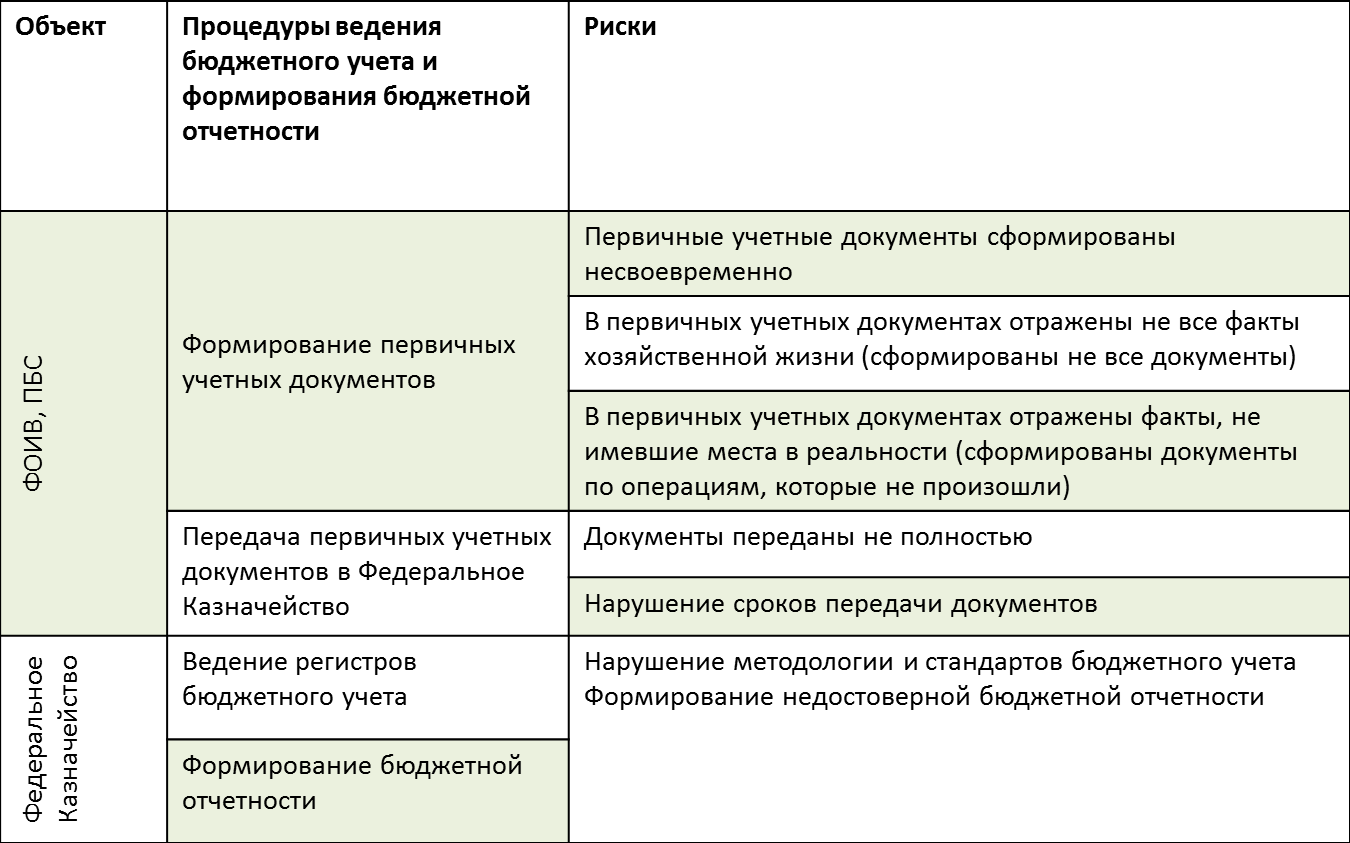 Подтверждение достоверности бюджетной отчетности со стороны ВФА
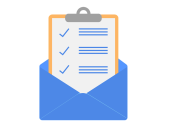 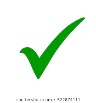 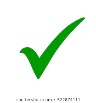 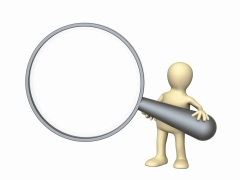 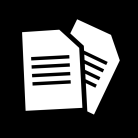 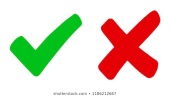 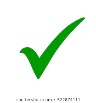 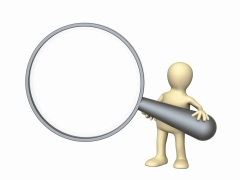 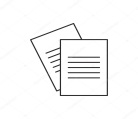 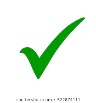 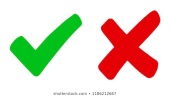 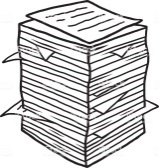 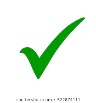 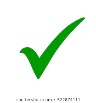 Субъект ВФА:
Подтверждение достоверности отчетности, Оценка надежности ВФК
ВФА
ГАБС
ВФК
ВФК
ВФК ЦБ + заключение ВА ЦБ о надежности
контроля
ВФА ГАБС + признание/непризнание заключения ВА ЦБ (централизованная бухгалтерия)
ГАБС – ЦБ:БУ централизован
ВФК ГАБС
Система ВФК и ВФА
После 199-ФЗ
До 199-ФЗ
Субъект ВФА
Субъект ВФА
Владелец бюджетного риска
Анализ бюджетных процедур (операций) и определение бюджетного риска
Анализ бюджетных процедур (операций) и определение бюджетного риска
Анализ бюджетных процедур (операций) и определение бюджетного риска
Определение контрольного действия и (или) мер по повышению качества бюджетных процедур (операций)
Определение контрольных действий для минимизации риска
Предложения по определению контрольных действий



Разработка мер по повышению качества бюджетных процедур (операций)
Утверждение карты ВФК
Ведение
Реестра рисков
Разработка мер по повышению качества бюджетных процедур (операций)
Владелец бюджетного риска
Осуществление контрольного действия и реализация мер
Осуществление контрольного действия с учетом Реестра рисков
29
СТАНДАРТЫ ВНУТРЕННЕГО 
ФИНАНСОВОГО АУДИТА
ФЕДЕРАЛЬНЫЕ СТАНДАРТЫ:

«Определения, принципы и задачи осуществления внутреннего финансового аудита»
«Основания и порядок организации внутреннего финансового аудита»
 «Порядок передачи полномочий по осуществлению внутреннего финансового аудита» 
«Права и обязанности должностных лиц, работников при осуществлении внутреннего финансового аудита» 
«Планирование, определение объема работ и формирование программы аудиторской проверки»  
«Проведение внутреннего финансового аудита»
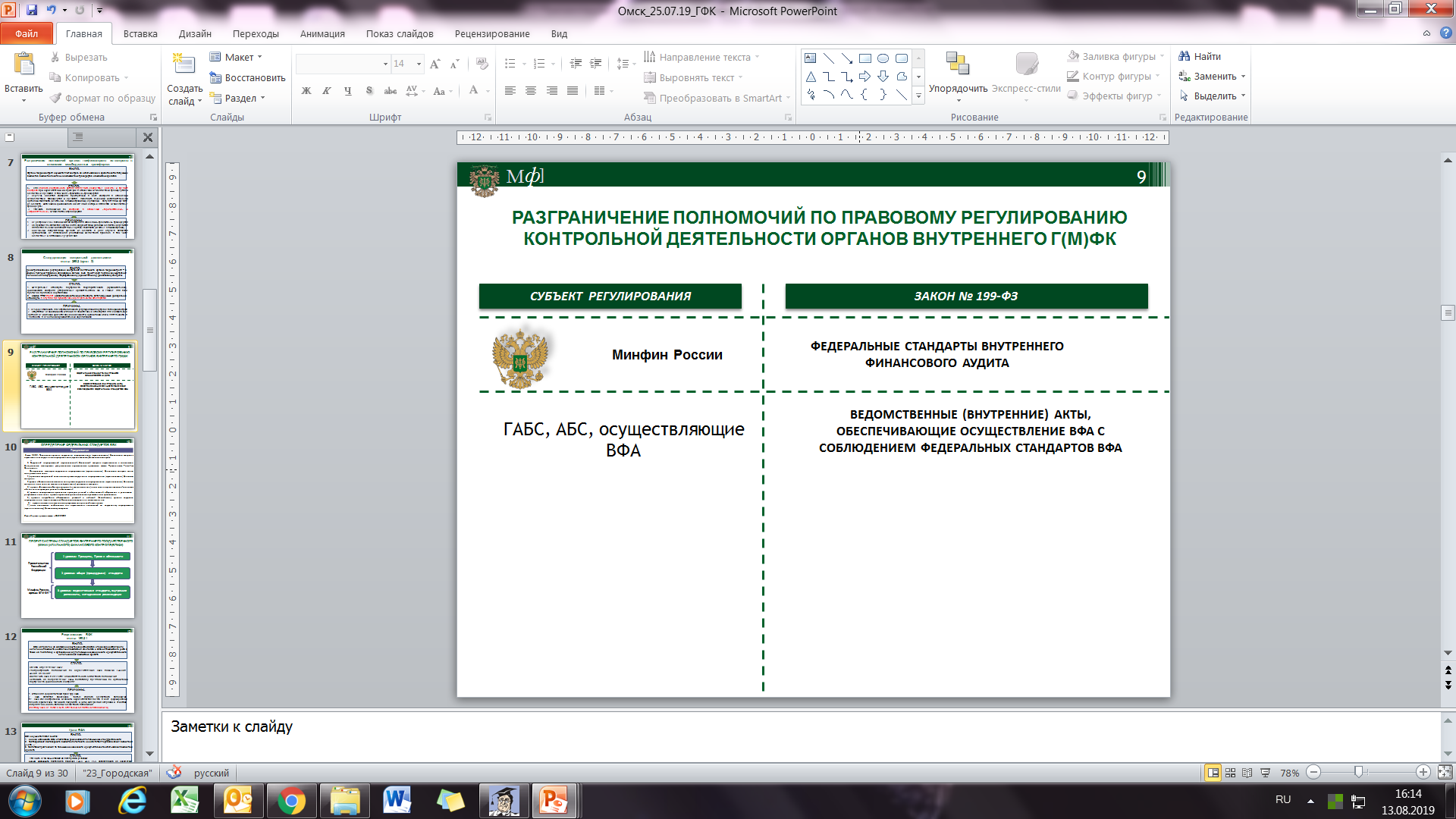 Организации - Субъекты ВФА
ФЕДЕРАЛЬНЫЕ СТАНДАРТЫ:

«Реализация результатов внутреннего финансового аудита»  
«Подтверждение достоверности бюджетной отчетности» 
«Подготовка предложений по повышению экономности и результативности использования бюджетных средств» 
+ Методические рекомендации по применению отдельных Федеральных стандартов
Стандарты вводятся в действие до 31.12.2020
Стандарты вводятся в действие с 01.01.2020
30
Стандарт ВФА «Определения, принципы и задачи ВФА» (1)
31
Стандарт ВФА «Определения, принципы и задачи ВФА» (2)
32
Стандарт ВФА «Определения, принципы и задачи ВФА» (3)
33
ФЕДЕРАЛЬНЫЙ СТАНДАРТ ВНУТРЕННЕГО ФИНАНСОВОГО АУДИТА «ПРАВА И ОБЯЗАННОСТИ ПРИ ОСУЩЕСТВЛЕНИИ ВФА»
Руководитель субъекта ВФА
(уполномоченное лицо)
Члены аудиторской группы
Обязанности
Права
Права
Обязанности
проведение аудиторских мероприятий 
сбор и анализ информации о рисках  
участие в подготовке плана ВФА, заключений, годовой отчетности  
использование полученной информации только в целях ВФА 
мониторинг исполнения решений, направленных на повышение качества финменеджмента
права члена аудиторской группы
 привлечение экспертов, специалистов
внесение изменений в программу аудита
предложения по изменению плана
обсуждение вопросов с руководителем ГАБС (АБС)
обязанности члена аудиторской группы
обеспечение ведения реестра рисков 
представление руководителю плана ВФА на утверждение
утверждение программы аудита
рассмотрение возражений
подписание заключений 
контроль качества
запрос информации у исполнителей процедур, а также органов, которым переданы полномочия
доступ к программным средствам   автоматизации
и документации к ним
консультации
беспрепятственное
       посещение помещений
34
Стандарт ВФА «Основания и порядок организации ВФА»
Общие положения:
Применяется органами власти и казенными учреждениями
Термины и определения в соответствии с федеральным стандартом «Определения, принципы и задачи ВФА»
Основания и порядок организации ВФА
Основание – требования ст. 160.2-1 БК РФ
Ответственность за организацию и осуществление ВФА в соответствии с принципами, установленными федеральным стандартом «Определения, принципы и задачи ВФА» несет руководитель ГАБС, АБС, ПБС
Объекты ВФА – структурные подразделения ГАБС, АБС, ПБС
Способы организации ВФА
Создание структурного подразделения 
Назначение уполномоченного должностного лица (определение случаев) 
Передача полномочий
35
Действия по организации ВФА
Создание структурного подразделения:
Корректировка организационной структуры ГАБС, АБС, органа управления государственным внебюджетным фондом, финансового органа, ПБС
Разработка и утверждение ведомственного (внутреннего) акта «Положение об осуществлении ВФА» на основе федеральных стандартов
Разработка и утверждение Положения о структурном подразделении ВФА
Разработка и утверждение должностных регламентов сотрудников, осуществляющих ВФА, квалификационных требований
Назначение уполномоченного должностного лица:
Утверждение назначения уполномоченного должностного лица
Разработка и утверждение ведомственного (внутреннего) акта «Положение об осуществлении ВФА» на основе федеральных стандартов
Передача полномочий по осуществлению ВФА
Ограничения по организации ВФА: невозможность передачи полномочий по ВФА, руководитель учреждения непосредственно выполняет бюджетные процедуры – невозможность обеспечения функциональной независимости
36
Передача полномочий ВФА
Основания:
Невозможно сформировать субъект ВФА:
 Отсутствуют специалисты, обладающие необходимой квалификацией и функциональной независимостью
Недостаточно штатных единиц, финансирования
Низкое качество осуществления полномочий по ВФА, выявленное в процессе мониторинга качества исполнения функций по ВФА, органами внешнего аудита
Формы передачи:
по согласованию …структурные подразделения АБС могут являться объектами ВФА ГАБСа 
        или другого АБСа, находящегося в ведении того же ГАБСа….
Произвольная форма согласования передачи полномочий по осуществлению ВФА
ГАБС самостоятельно определяет форму и порядок согласования передачи полномочий по осуществлению ВФА. 	Это может быть :
Гриф (лист) согласования, виза уполномоченного должностного лица, протокол, письмо о согласовании* и (или) Соглашение о передаче полномочий по осуществлению внутреннего финансового аудита**

* Правила делопроизводства в ФОИВ, утвержденные постановлением Правительства Российской Федерации от 15 июня 2009 г. № 477
** Приложение № 7 к Методическим рекомендациям по осуществлению внутреннего финансового аудита, утвержденным приказом Министерства финансов Российской Федерации от 30 декабря 2016 г. № 822.
36
Место и роль ВФА
 в ведомственной системе управления
Правовое регулирование
(Минфин России)
Анализ ВФА
(ФК)
Внутренний финансовый аудит